Professional Writings:Cover Letters and Emails
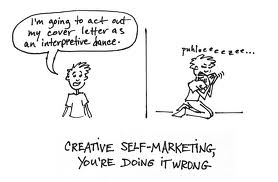 Standards and Objectives
ASCA Standards
C:A2.2: Demonstrate how effort and persistence positively affect learning 
C:B1.2:  Learn and apply critical-thinking skills 
Students will learn how to write an effective cover letter and proper protocol for composing professional emails.
Cover Letters
A cover letter is an introductory letter you submit to your potential employer with your resume.
A well written letter entices the employer to read your resume. 
Effective cover letters must convey a sense of purpose and project enthusiasm. A “form” cover letter rarely does this. 
Researching the employer, college, or scholarship prior to writing the cover letter will give you the opportunity to effectively personalize your letter. 
You never get another chance to make a first impression!
Cover Letter Tips
Always include a cover letter when submitting your resume. 
Unless the advertisement specifies “no phone calls please” and the name is not given in the ad, find out the name and title of the individual who will be receiving your letter. Make sure you spell the name properly and get the proper abbreviation (Mr., Mrs., Ms.). 
Do not use “form” letters. Personalize each letter. If possible, explain why you want to work for the organization or attend the school. 
Check out the organizations mission and values. Include key words from both in your letter.
Cover Letter Tips, cont.
Use a proper business format for your letters. 
Make sure the letter is PERFECT! Spelling, punctuation, and grammar count. Have someone proofread the letter before mailing it. 
Use a laser printer and good quality paper. Cheap, flimsy paper makes your application seem very ordinary. However, do not use flashy colors! 
Utilize a one inch margin on all 4 sides. This white space draws the reader to the body of the letter.
Cover Letter Tips, cont.
In the opening paragraph, tell the reader the purpose of the letter. 
Use “I” statements and action verbs when describing your experience. 
Get to the point! Employers do not have the time to read lengthy letters. A cover letter should never exceed one page. 
Focus on the specific skills and interests you possess that you can offer the employer or college. Concentrate on skills which match the advertised employment qualifications or the desired program of study. 
Stress what you can do for the company or college, not what the company or college can do for you. Sound upbeat and confident. Sell yourself!
Cover Letter Tips, cont.
Don’t mention salary expectations unless the advertisement specifically requests it. In that case, the best strategy is to give a range. For example, “My earnings have ranged from $7.00 to $10.50 per hour in the various sales positions I have held.” 
End by thanking the reader and stating that you look forward to meeting with them. Make a specific suggestion for the next step of the process and follow up as promised.
You                          These Questions
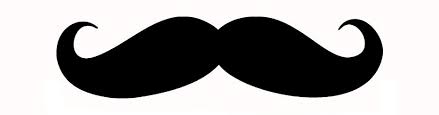 Before sending ask yourself these questions:
Is it clear? Does it state exactly what I want it to state? 
Is it concise? Does it state what I want it to state in the fewest possible words? 
Is it well organized? 
Am I projecting to the employer or college the contribution I can make? 
Have I stressed areas in my experience and/or education that are relevant to the person reading it?
Parts of a Cover Letter
Heading – Your contact information
Inside Address – The employer’s contact information. 
Salutation – Dear… Never use “To Whom It May Concern!”
Intro Paragraph – Why you are writing
1st Main Paragraph - Describe your qualifications. Sell your skills and knowledge. Tell why you are interested in the company or college. Point out any related experience you have.
Parts of a Cover Letter, cont.
2nd Main Paragraph - Continue to describe qualifications. Highlight relevant training or classes that relate to the job or major for which you are applying. 
Closing Paragraph - Close by thanking the reader and requesting an interview. 
Complimentary Close – Usually “Sincerely,”
Signature – Only if printing a hard copy. Skip if sending electronically
Name
Enclosure - This indicates that you have enclosed other items (resume, transcripts, etc.) for the reader to see.
Your Cover Letter Should Not Look Like This
Or This
Professional Emails
Always fill in the subject line with a topic that means something to your reader. 
Put your main point in the opening sentence. Most readers won't stick around for a surprise ending.
Never begin a message with a vague "This"--as in "This needs to be done by 5:00." Always specify what you're writing about.
Don't use ALL CAPITALS (no shouting), or all lower-case letters either (unless you’re the poet e.e. cummings)
Professional Emails, cont.
Emails are not text messages. PLZ do not use textspeak or emoticons. 
Be brief and polite. If your message runs longer than two or three short paragraphs, consider (a) reducing the message, or (b) providing an attachment. But, don’t be so brief that you are curt. 
Edit and proofread before hitting send.
Finally, reply promptly to serious messages. If you need more than 24 hours to collect information or make a decision, send a brief response explaining the delay.
Professional Emails, cont.
Remember to say "please" and "thank you." And mean it. 
Add a signature block with appropriate contact information
When emailing a professor 
Include the name and meeting day of the class you’re in. 
Don’t ask what you missed when you were absent.
Make Sure Not to Commit Any Word Crimes
Review Quiz
What should you put on a cover letter instead of To Whom It May Concern?
What is the longest a cover page should be?
What is a good way to personalize the letter to the company you are applying for?
You shouldn’t focus on what the company can do for you but _______________________.
Should you talk about all of your work experience in your cover letter?
What are three things you should not do when sending a professional email.
What should you always do before hitting “send” on an email?
Assignment
Go to https://students.asu.edu/employment/search                       
Click on “Search Off Campus Jobs.” Select a job that appeals to you and write a cover letter applying for the position. 

Make sure you print off the job description and attach it to your cover letter when handing it in.

Cover Letters are due next class period.
References
http://grammar.about.com/od/developingessays/a/profemails.htm
http://www.ccd.me.edu/careerprep/CareerPrepCurriculum_LP-5.pdf